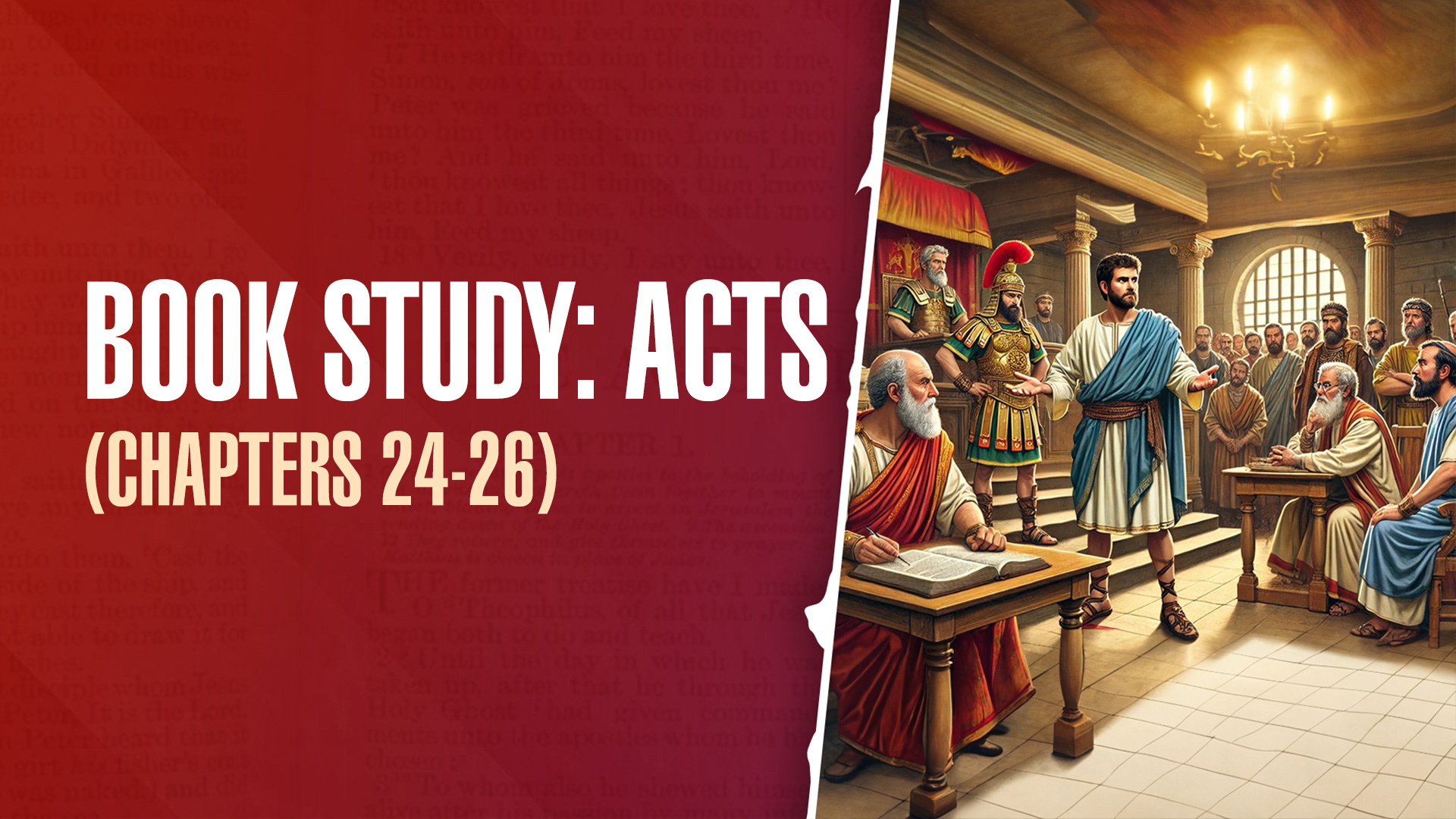 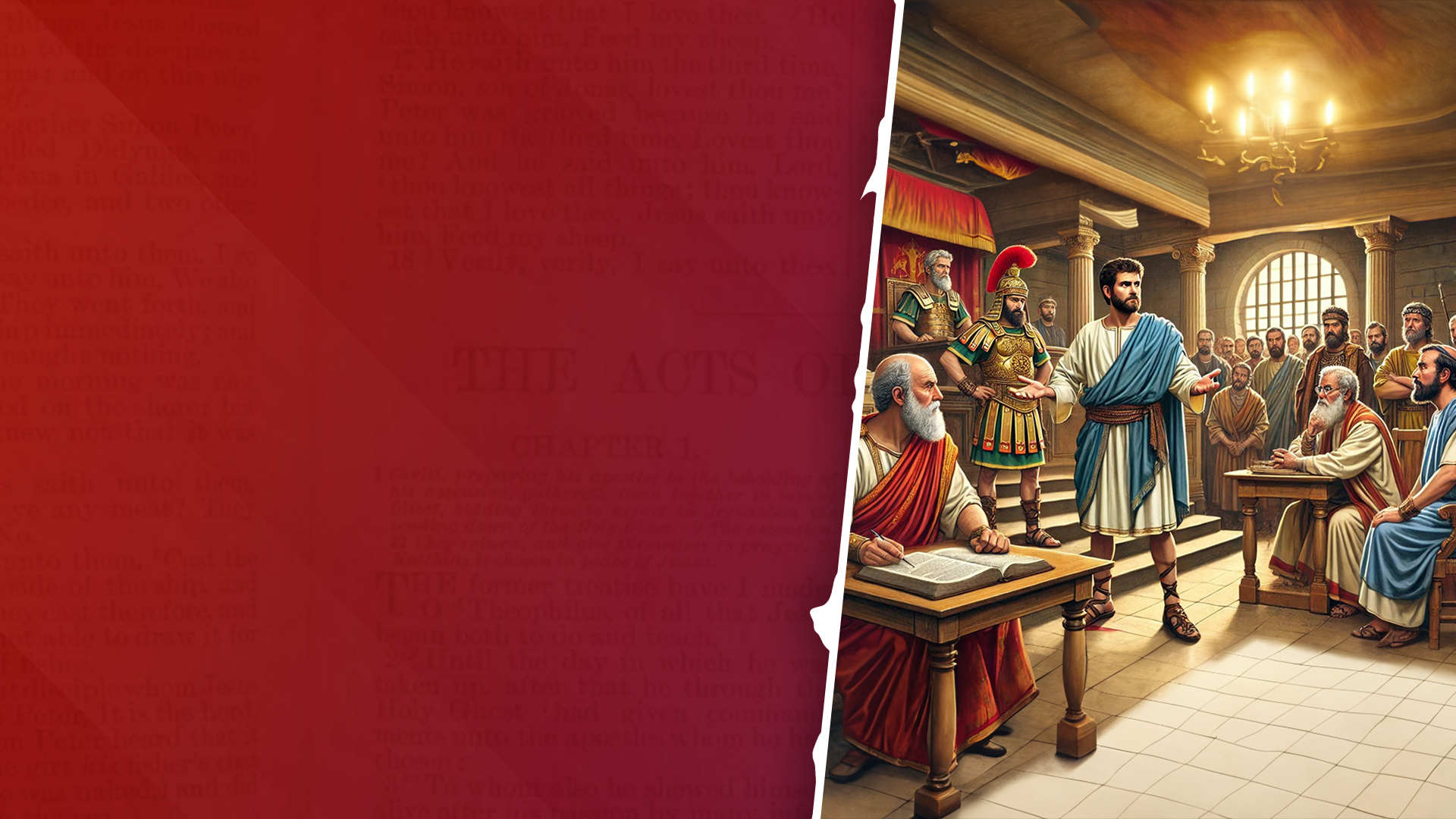 ACTS CHAPTER 24 
(57-59 AD)
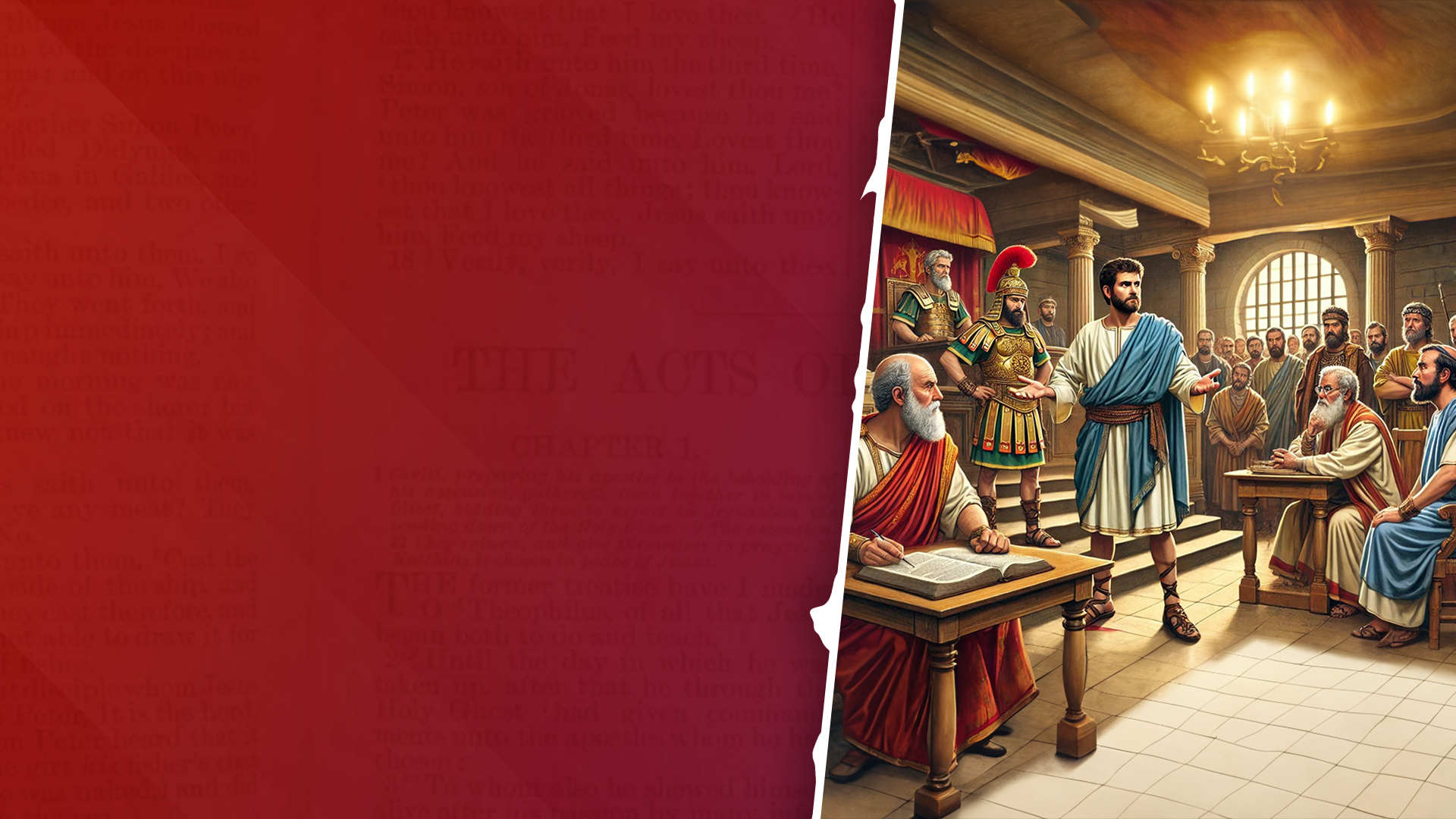 Felix, Ananias, Tertullus 
and Paul
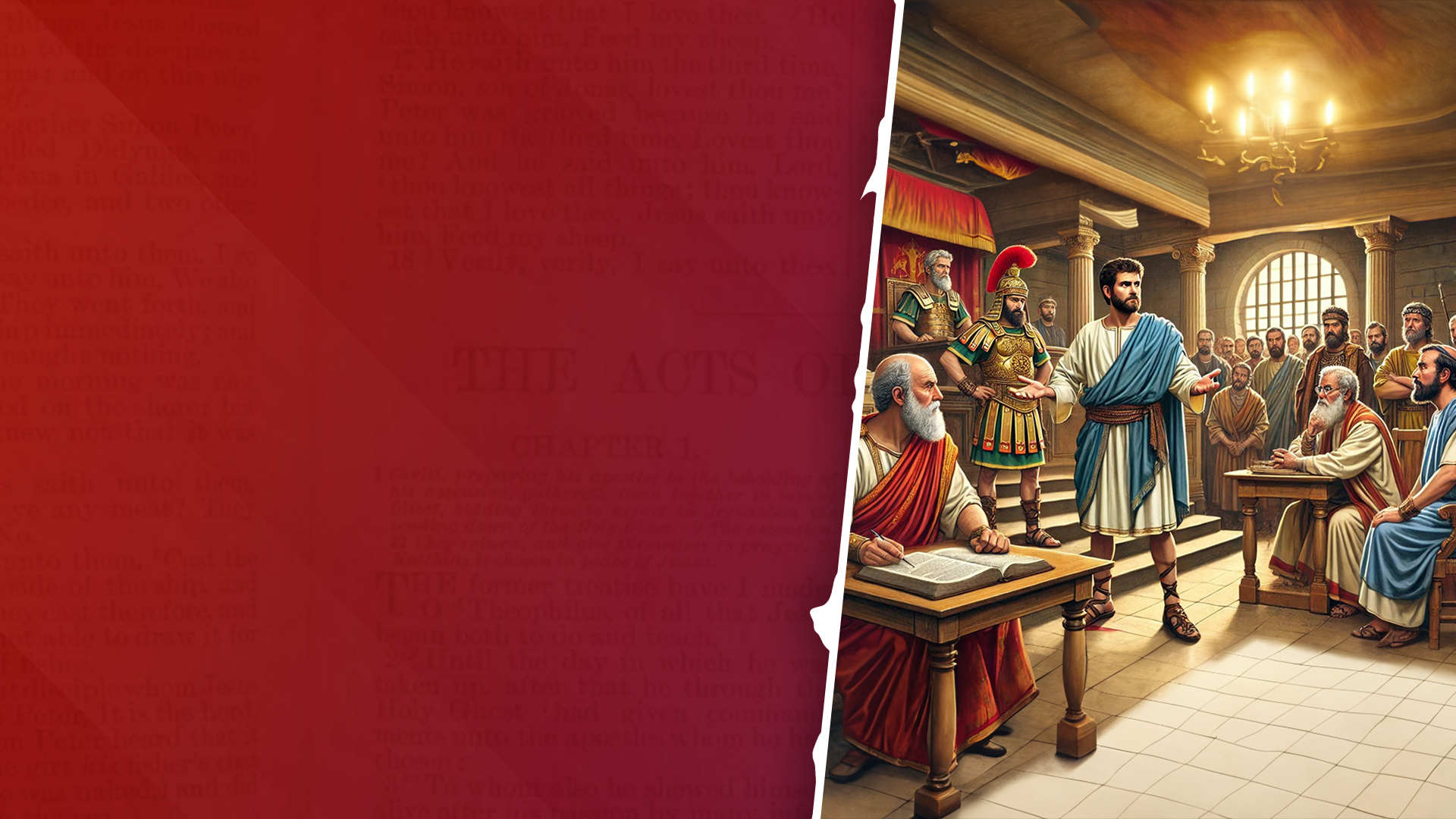 The Charges Presented 
by Tertullus (Acts 24:1-9)
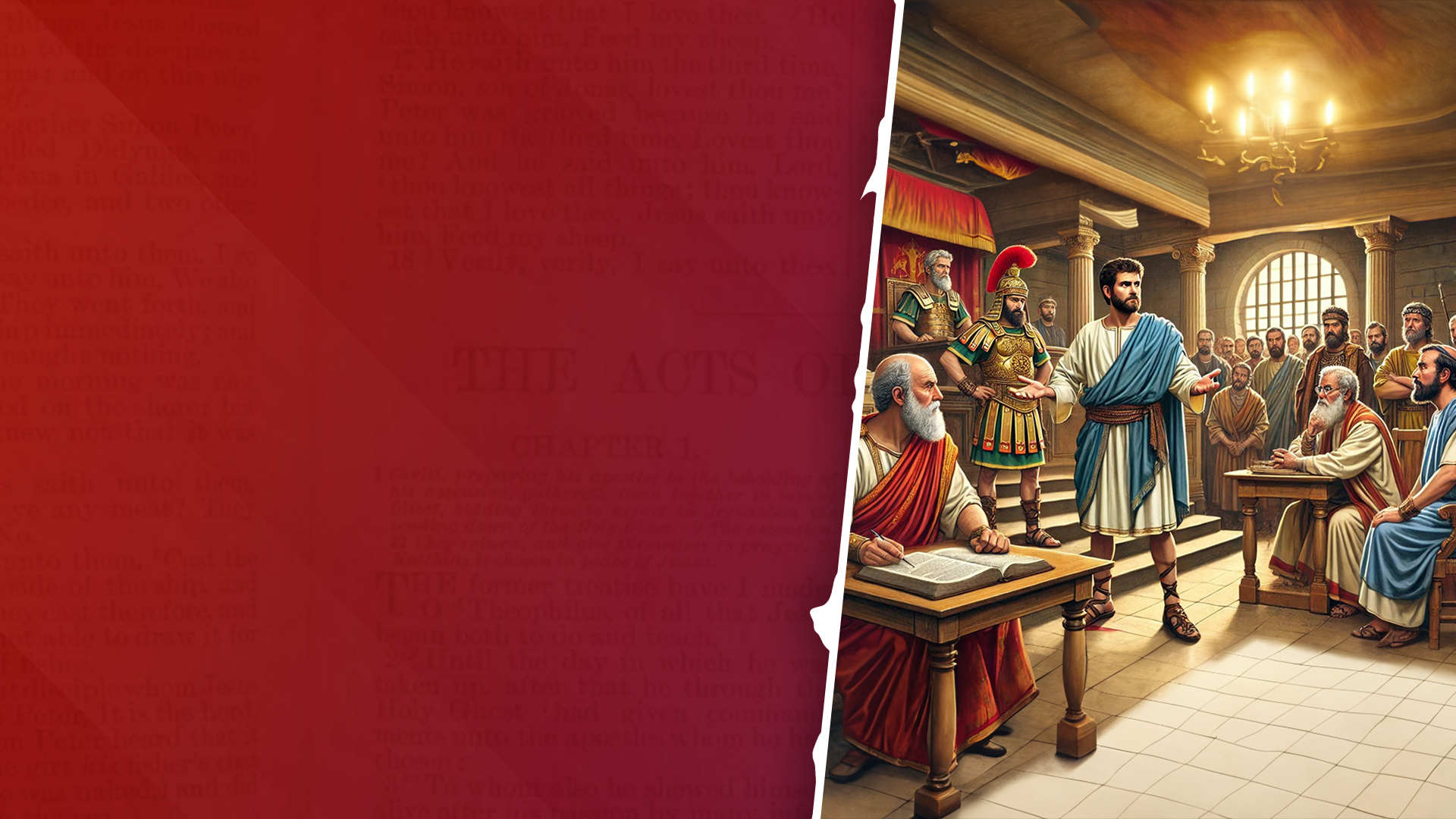 Paul’s Defense 
– The Resurrection from 
the Dead (Acts 24:10-21)
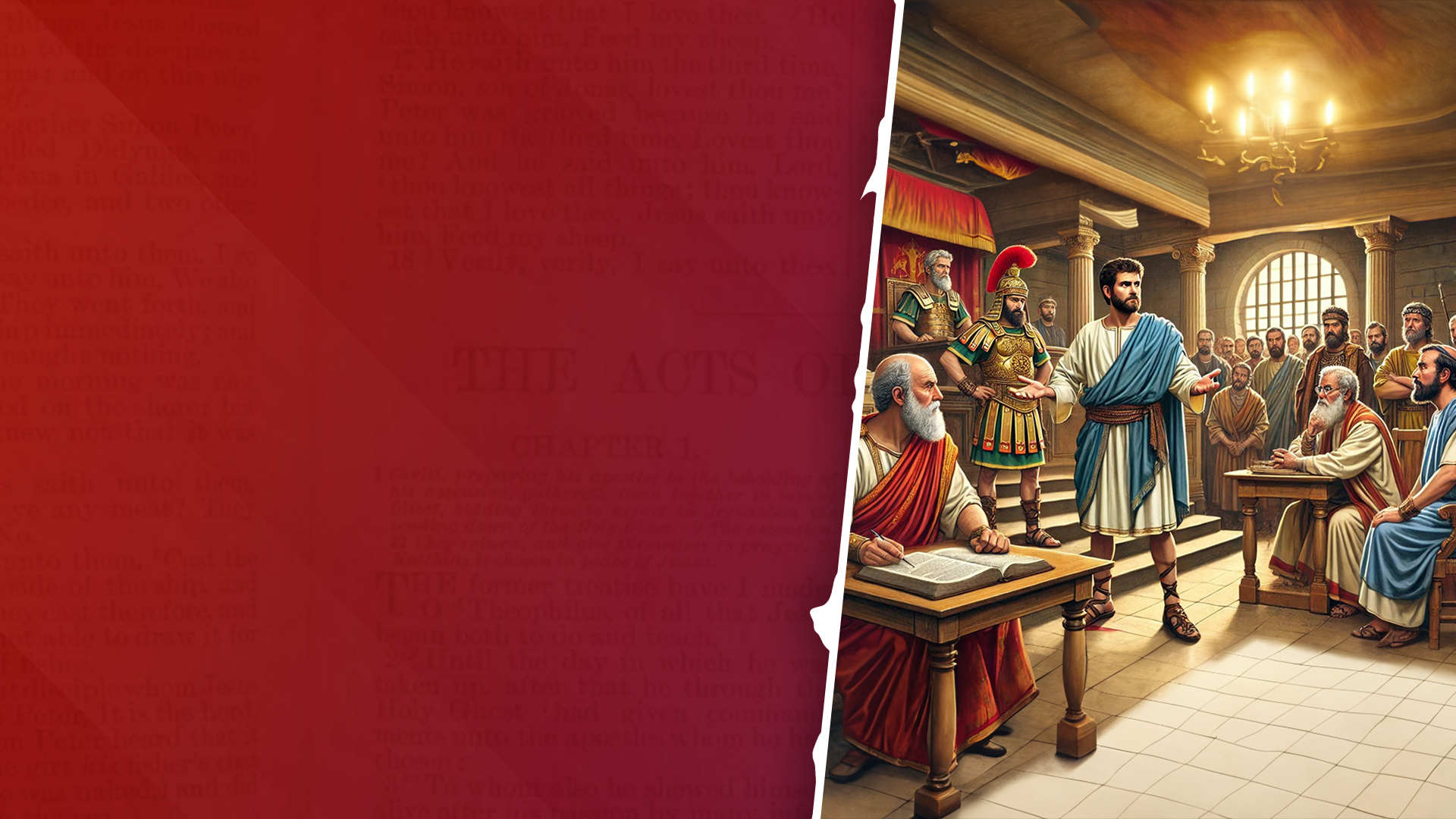 Felix and Paul 
(Acts 24:22-26)
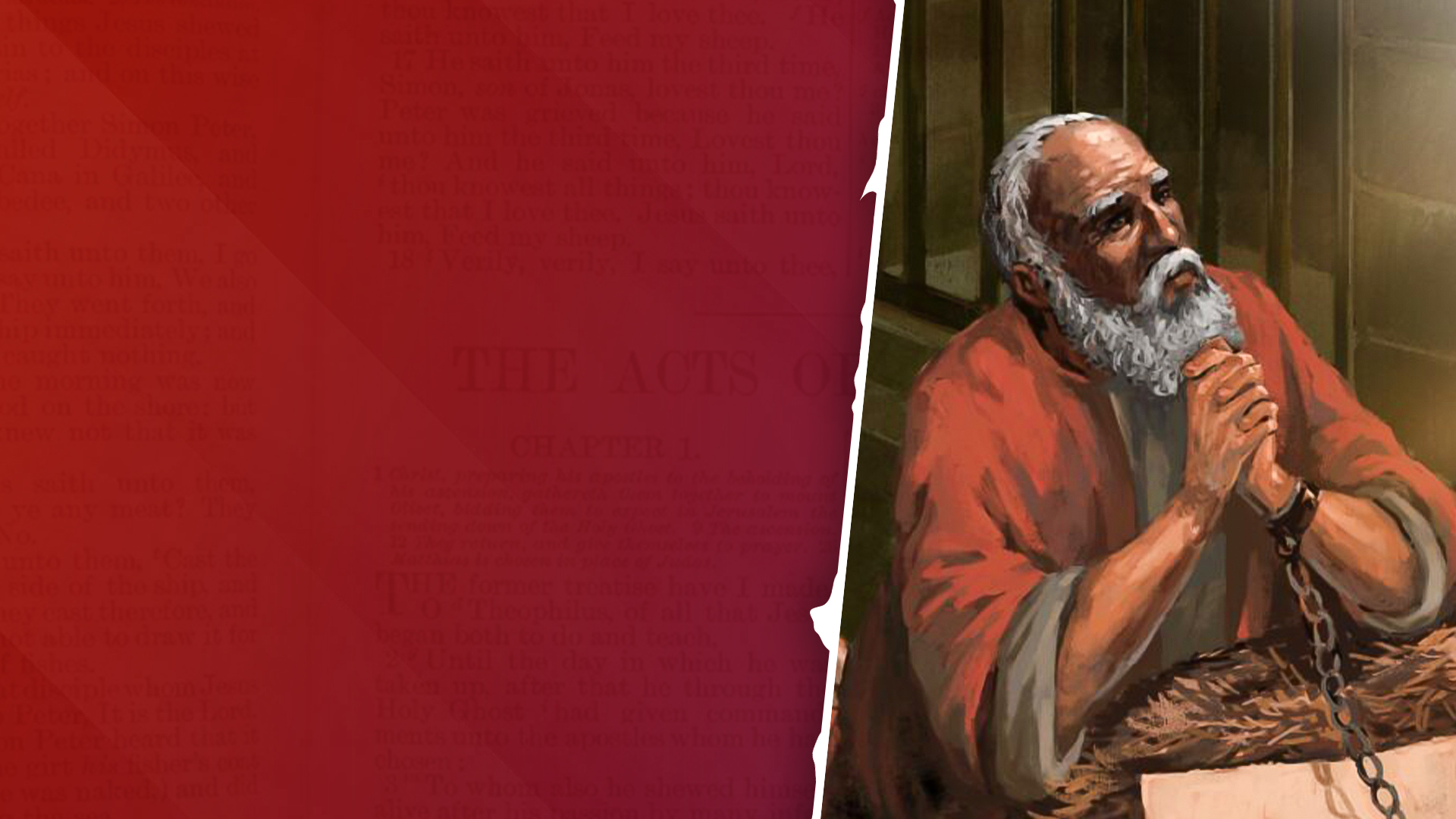 Paul, A Prisoner in Caesarea 
for Two Years (57-59 AD)
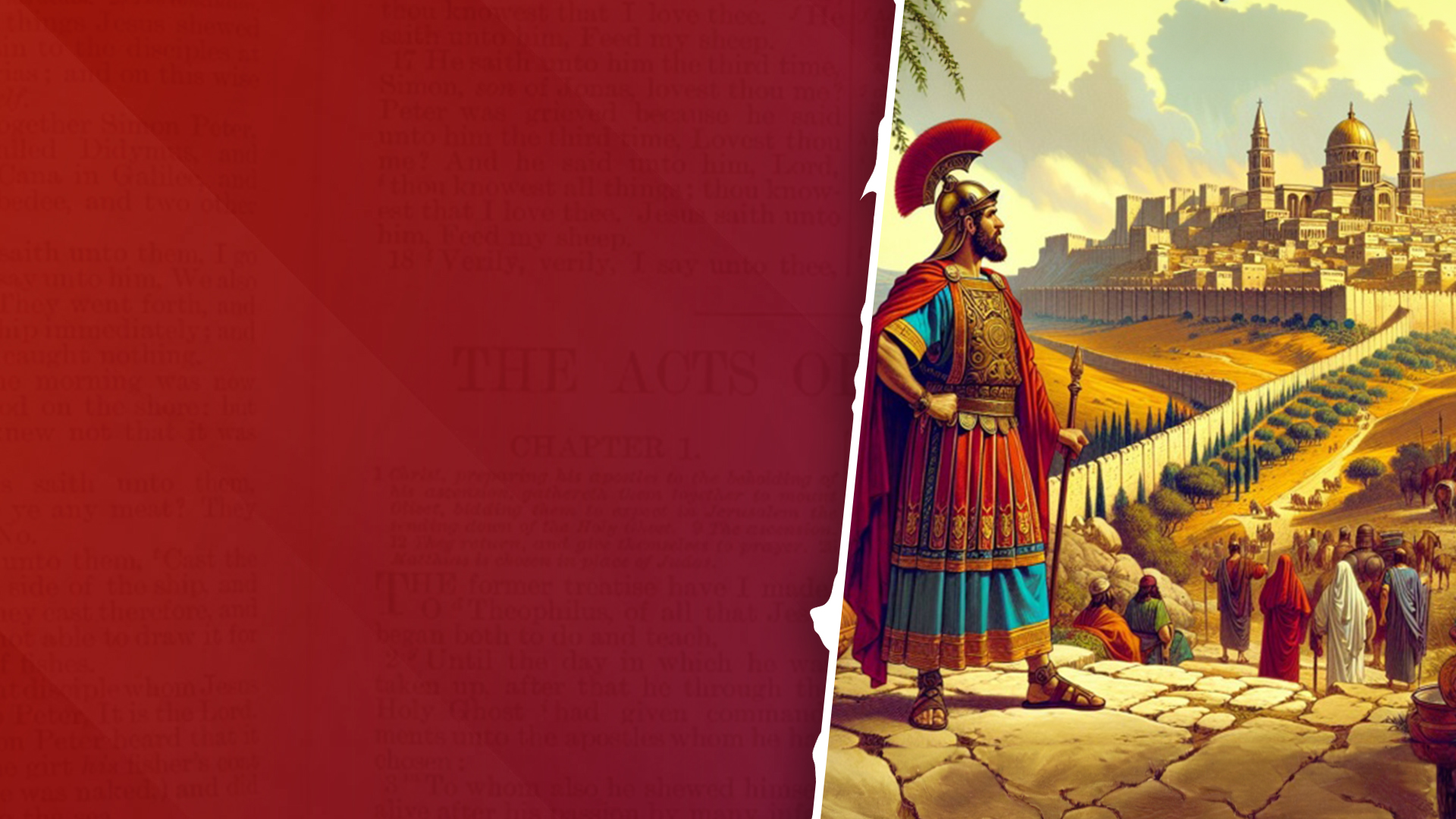 ACTS CHAPTER 25 
(57-59 AD)
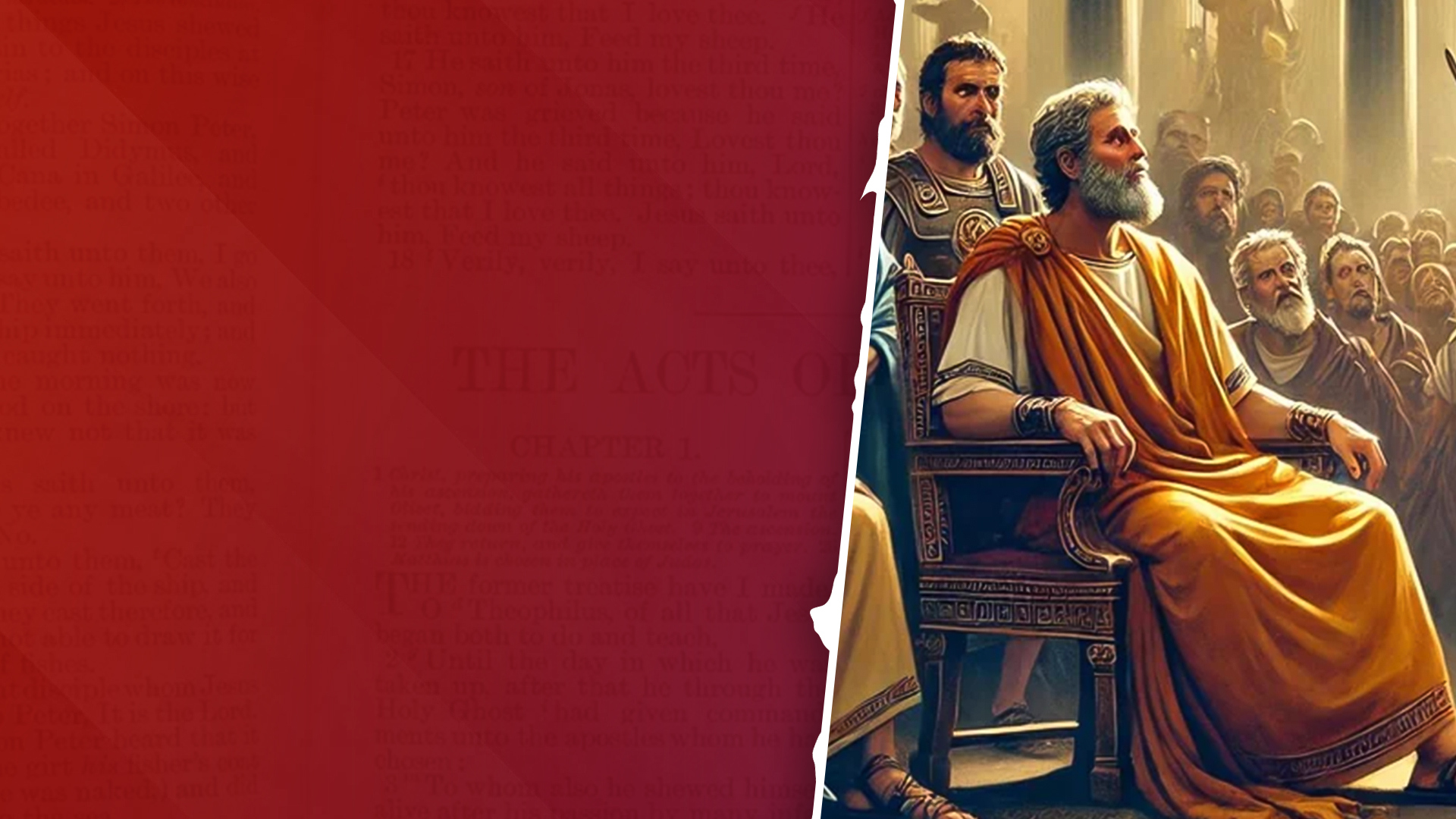 Porcius Festus 
(Acts 25:1-8)
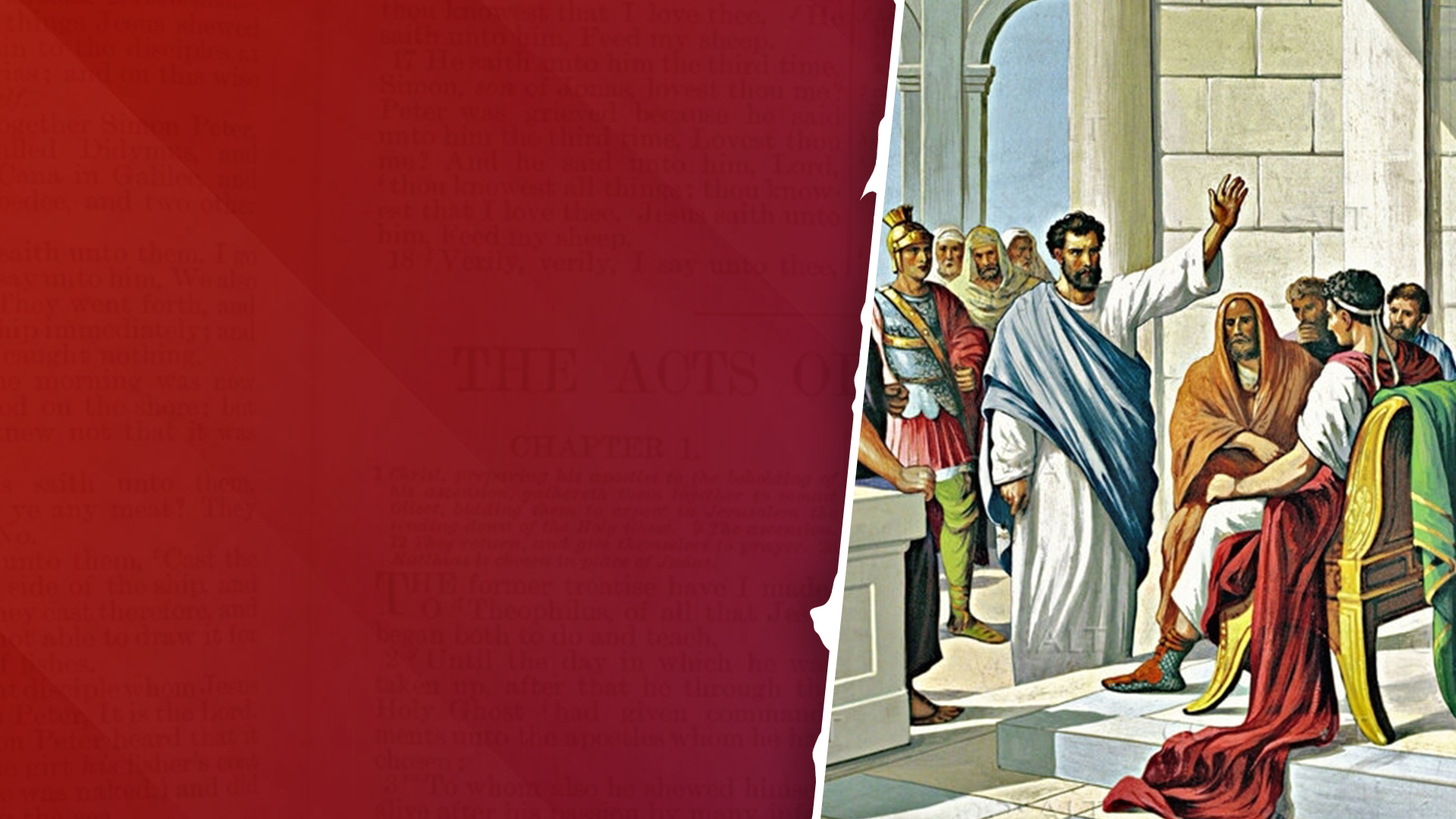 Paul: “I Appeal To Caesar” 
(Acts 25:9-12)
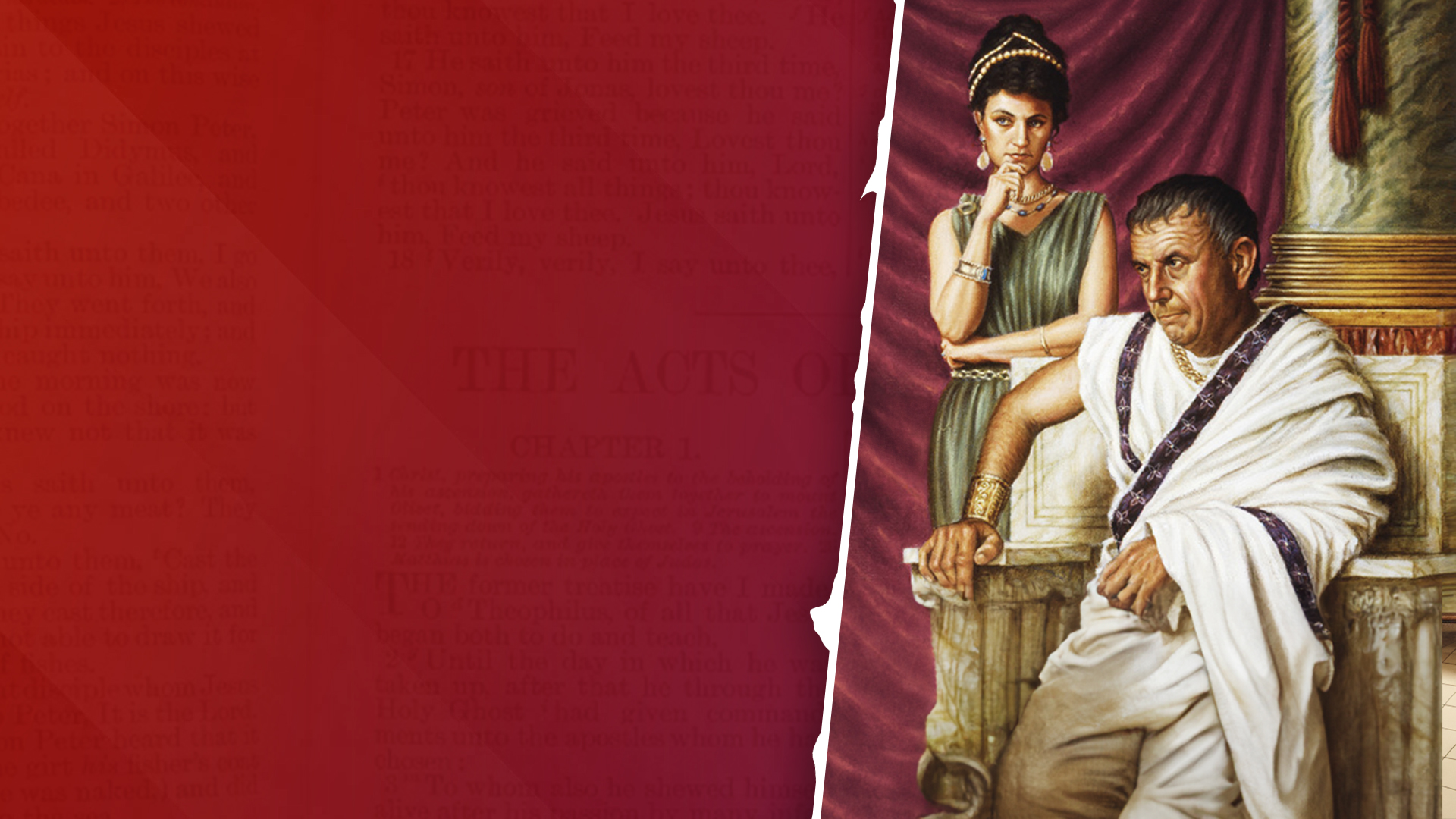 King Agrippa 
(Acts 25:13-27)
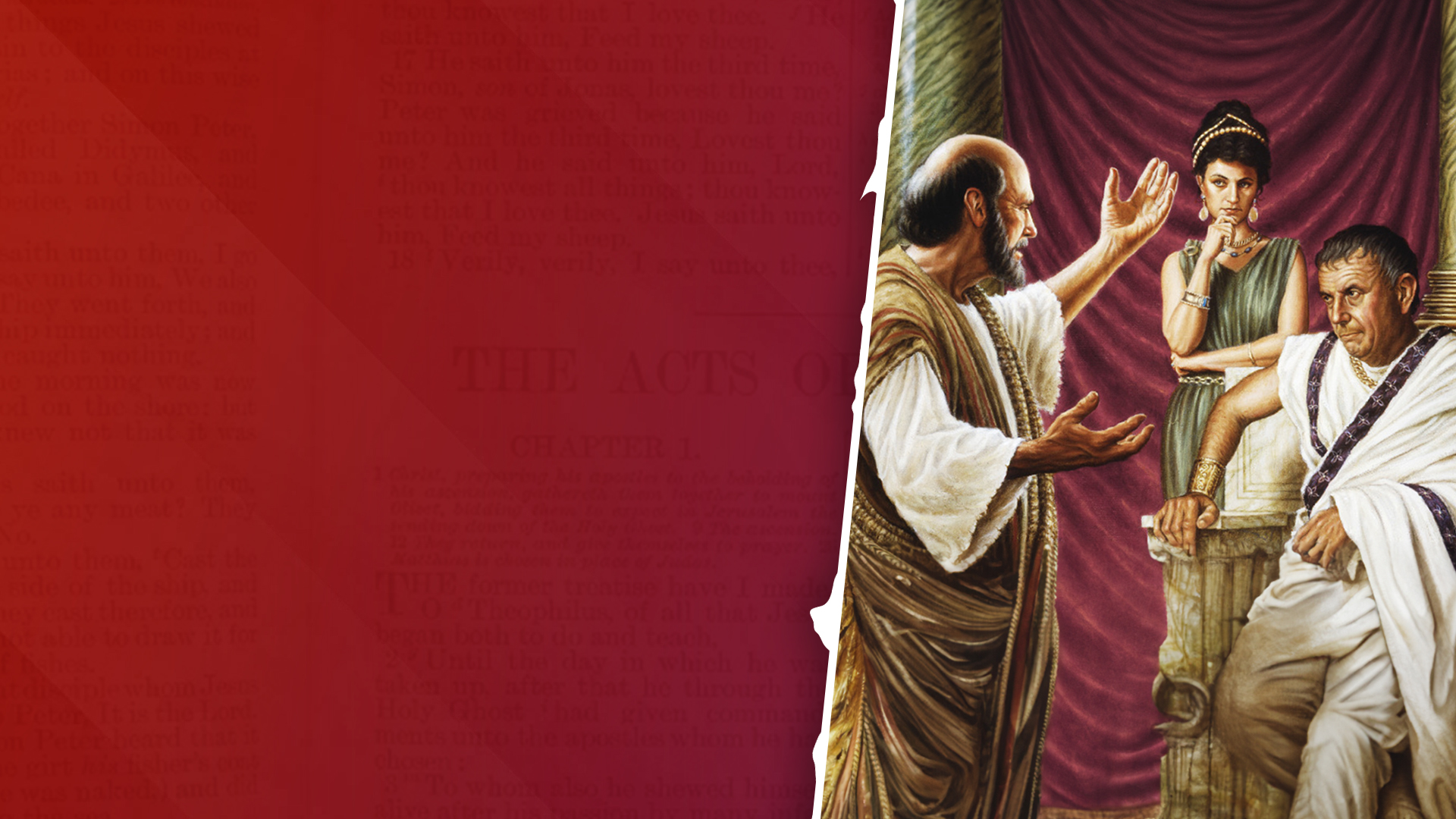 ACTS CHAPTER 26 
(57-59 AD)
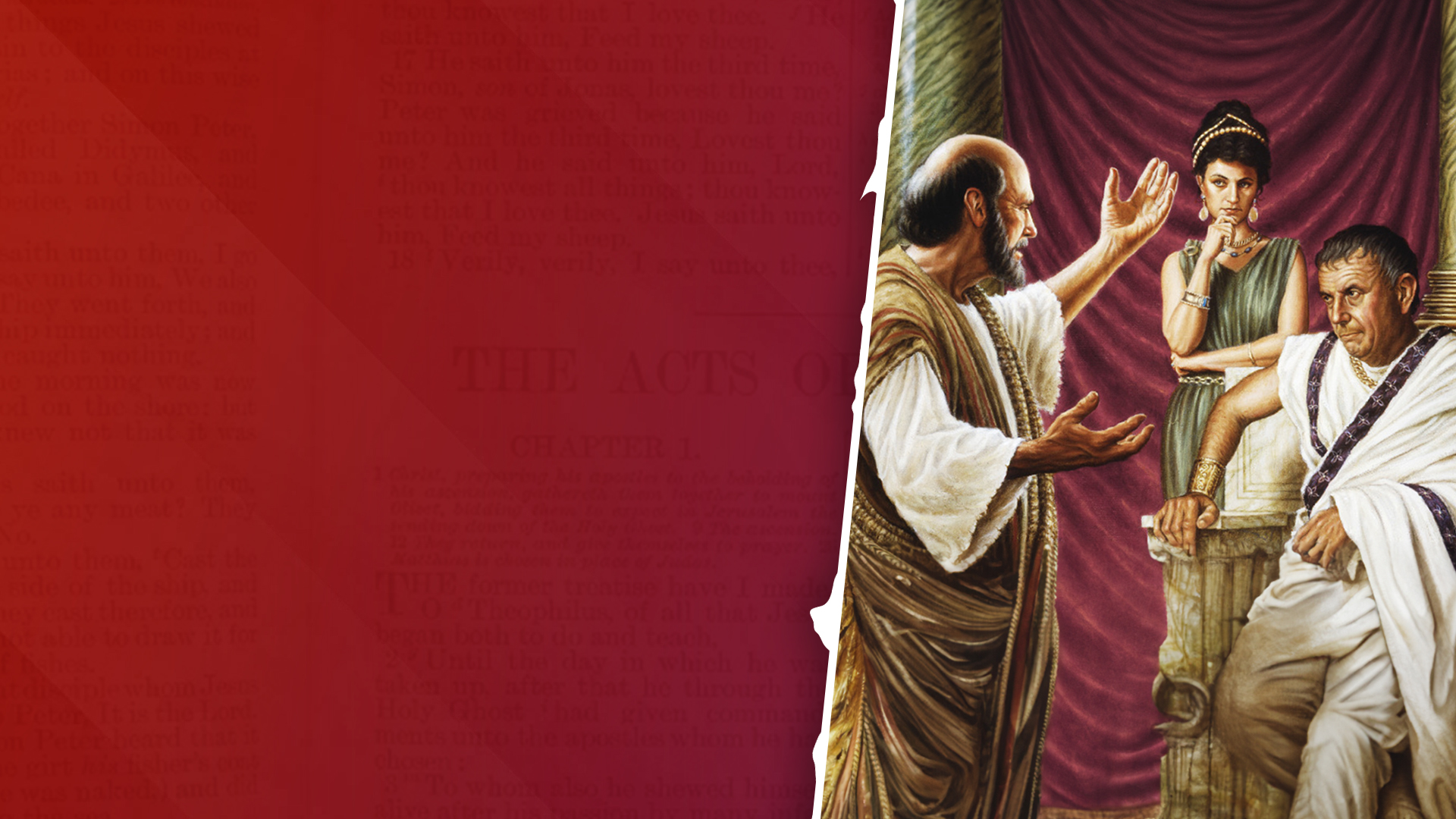 Paul’s Defense Before 
King Agrippa (Acts 26:1-23)
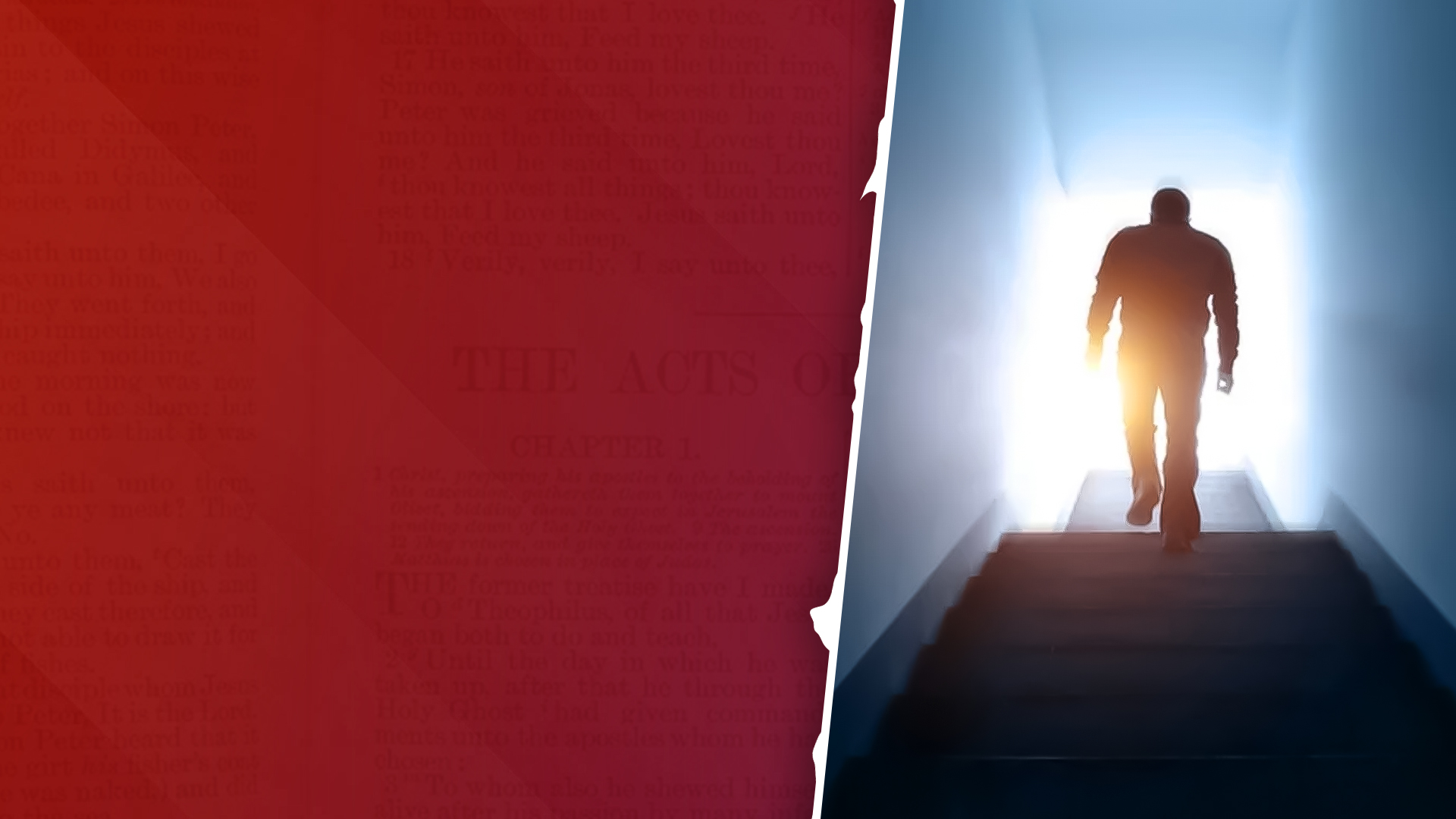 From Darkness to Light 
(Acts 26:18)
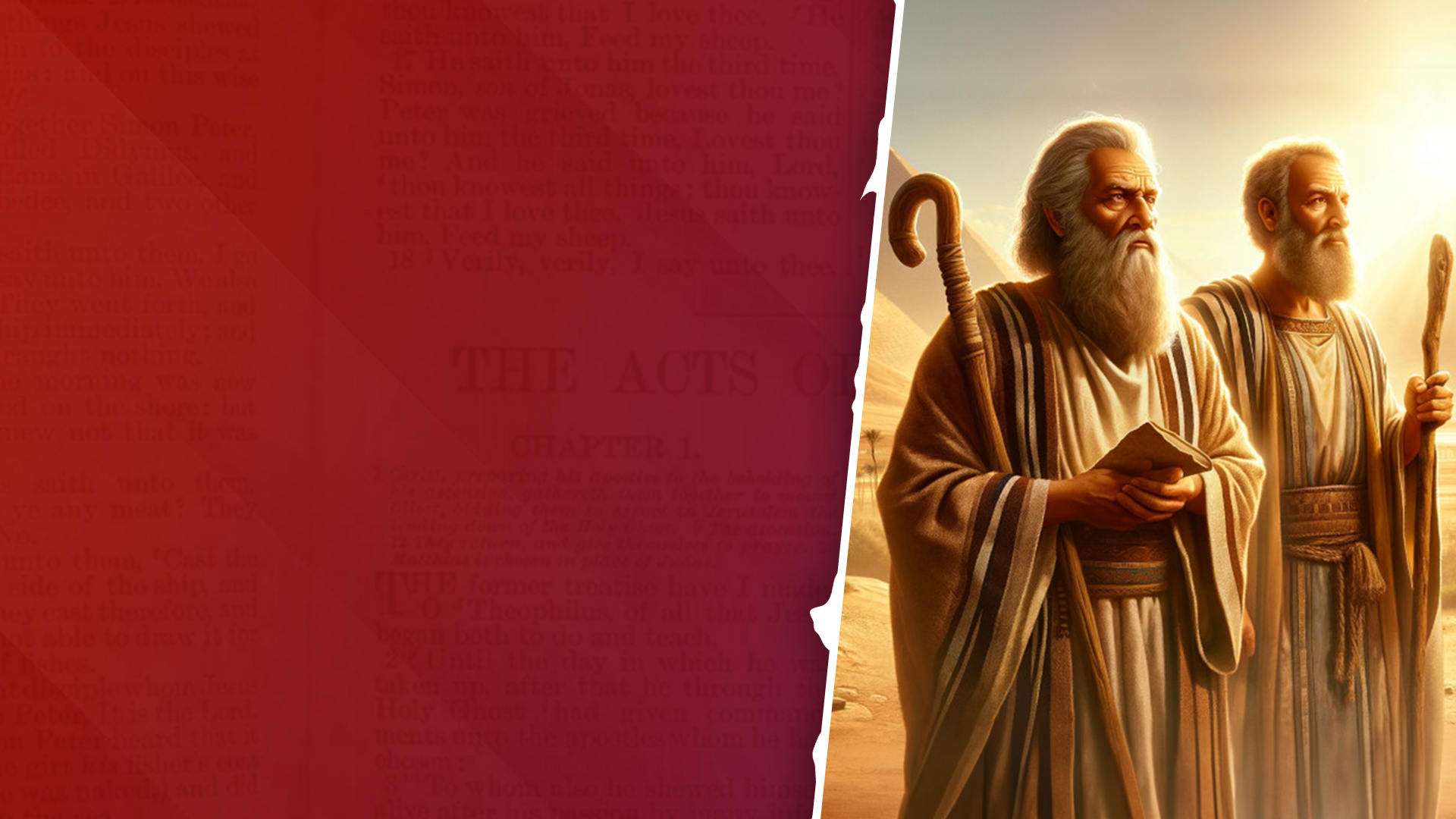 Things Which Moses and 
the Prophets Said Would 
Happen (Acts 26:22,23)
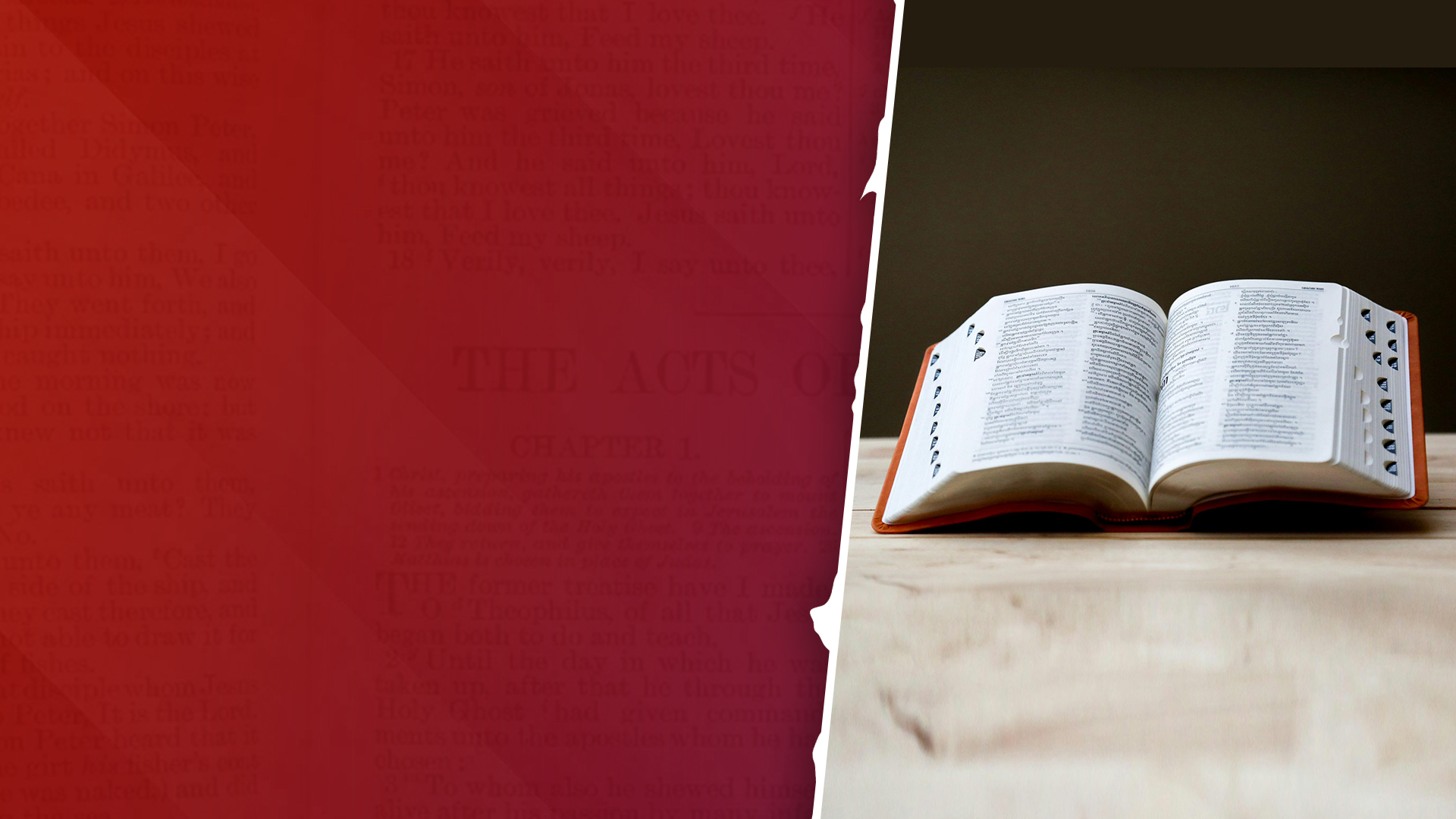 Words of Truth and Reason 
(Acts 26:24,25)
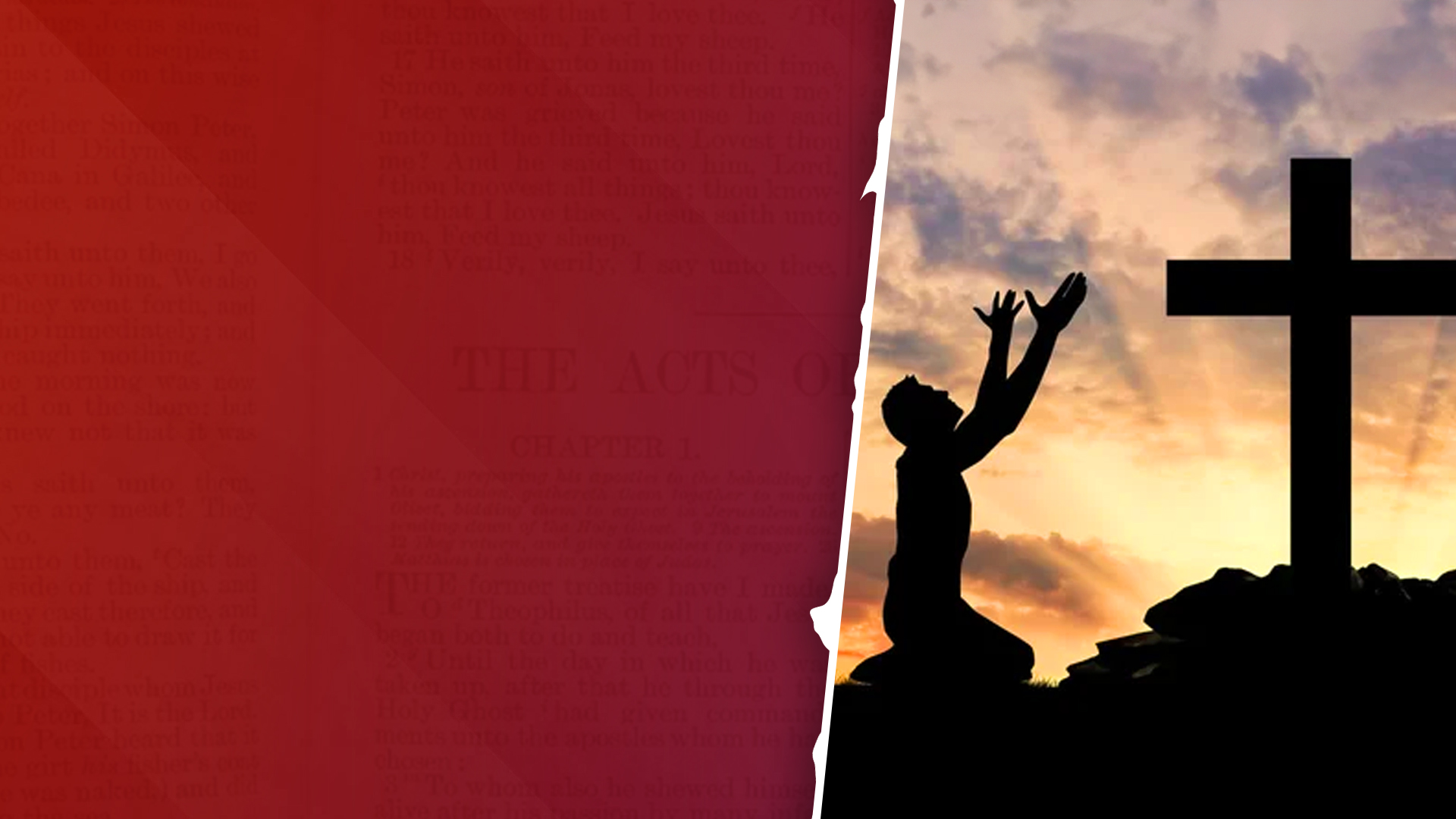 You Almost Persuade Me 
to Become a Christian 
(Acts 26:26-32)
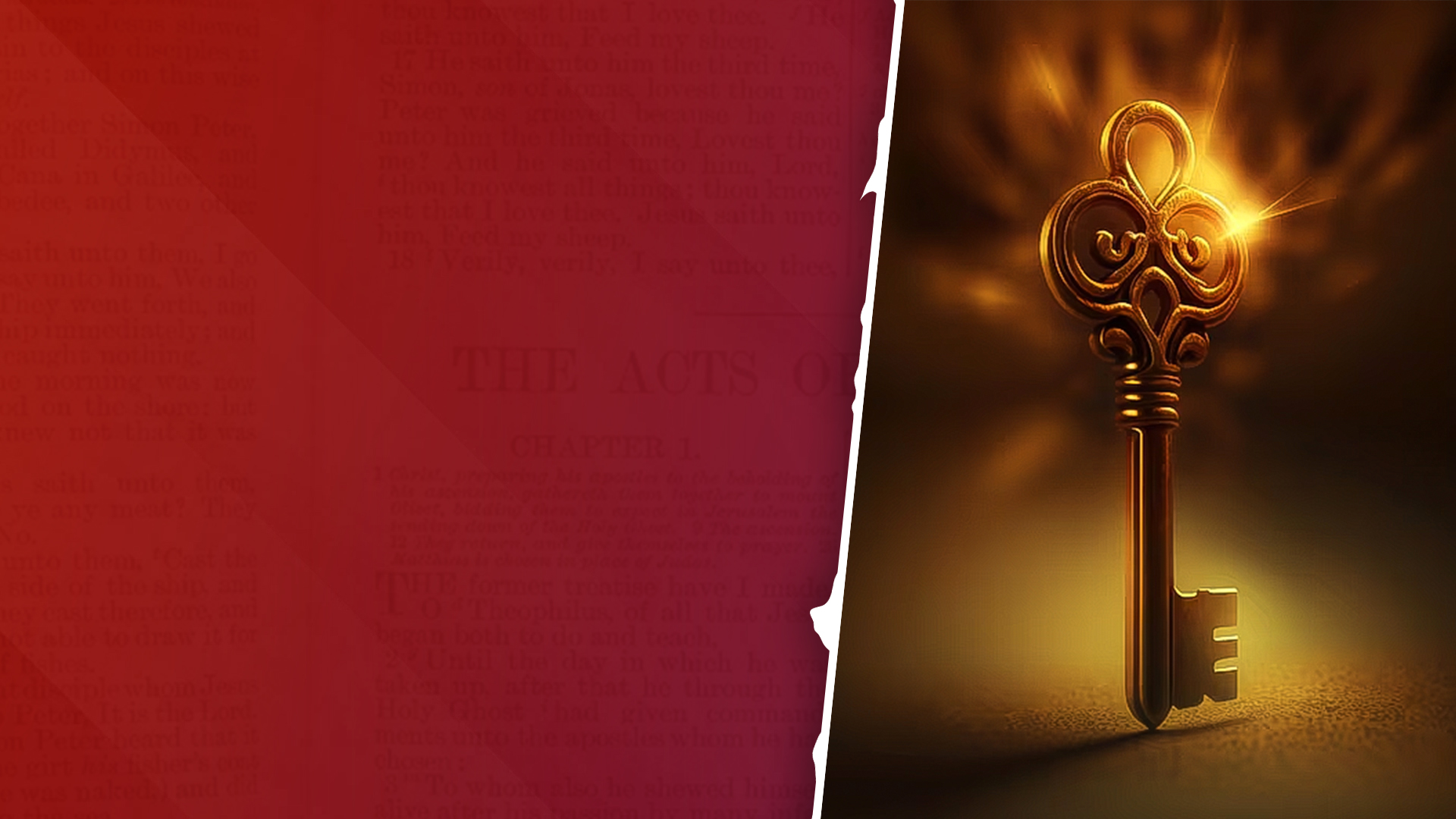 Key Insights